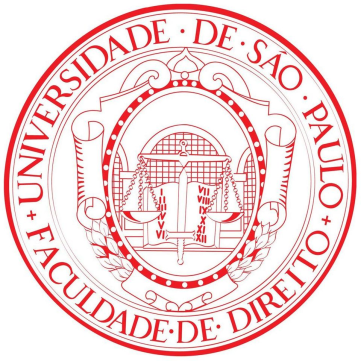 Universidade de São Paulo
Faculdade de Direito
DCO5925
Prof. Dr. Paulo Fernando Campos Salles de Toledo
Aluno: Victor Nader Bujan Lamas (nº USP 11386141)
INTERESSE DOS MINORITÁRIOS NA RECUPERAÇÃO JUDICIAL E NA FALÊNCIA
São Paulo, 21 de setembro de 2020
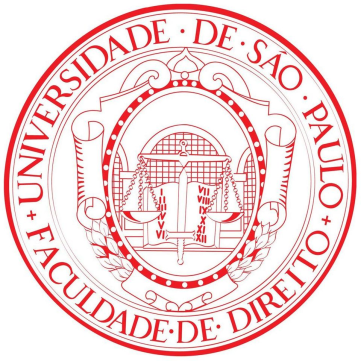 1. Introdução
2. Deliberação sobre o ajuizamento da recuperação judicial
3. Voto qualificado do acionista minoritário 
4. Competência para a solução do conflito societário
5. Direitos do acionista minoritário na falência
6. Bibliografia
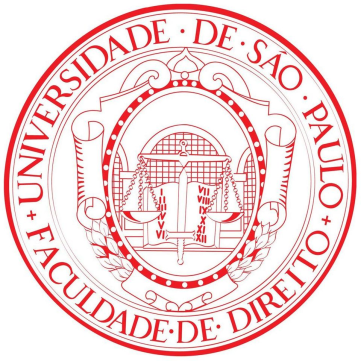 1. Introdução
LRF: respeito às normas societárias
Art. 50. Constituem meios de recuperação judicial, observada a legislação pertinente a cada caso, dentre outros: 
(...)
II – cisão, incorporação, fusão ou transformação de sociedade, constituição de subsidiária integral, ou cessão de cotas ou ações, respeitados os direitos dos sócios, nos termos da legislação vigente; 

Art. 97. Podem requerer a falência do devedor: 
(...)
III – o cotista ou o acionista do devedor na forma da lei ou do ato constitutivo da sociedade;
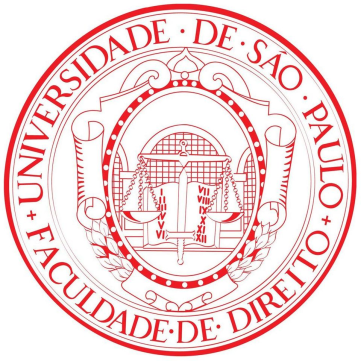 Possíveis causas de conflitos societários
• Situação mais comum: exercício do controle sem limitações

• Maioria qualificada exigida pelos atos constitutivos da sociedade ou em acordo de acionistas

• Voto qualificado ou poder de veto do acionista minoritário
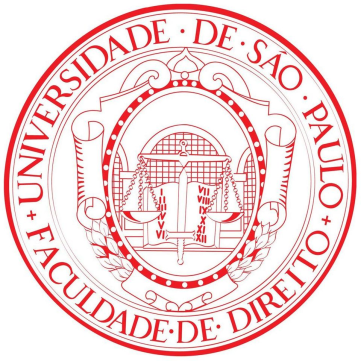 2. Deliberação sobre o ajuizamento da recuperação judicial
Lei nº 6.404/76:
Art. 122.  Compete privativamente à assembleia geral:   
 
IX - autorizar os administradores a confessar falência e pedir concordata.         
 
Parágrafo único. Em caso de urgência, a confissão de falência ou o pedido de concordata poderá ser formulado pelos administradores, com a concordância do acionista controlador, se houver, convocando-se imediatamente a assembléia-geral, para manifestar-se sobre a matéria.
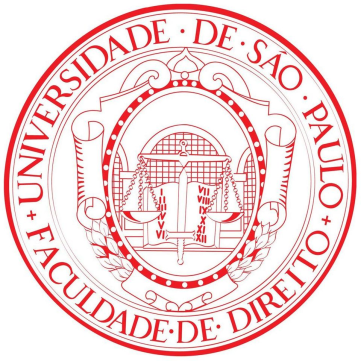 2. Deliberação sobre o ajuizamento da recuperação judicial
Lei  nº 11.105/05:
Art. 52. Estando em termos a documentação exigida no art. 51 desta Lei, o juiz deferirá o processamento da recuperação judicial e, no mesmo ato: 
(...)
§ 4º O devedor não poderá desistir do pedido de recuperação judicial após o deferimento de seu processamento, salvo se obtiver aprovação da desistência na assembléia-geral de credores.
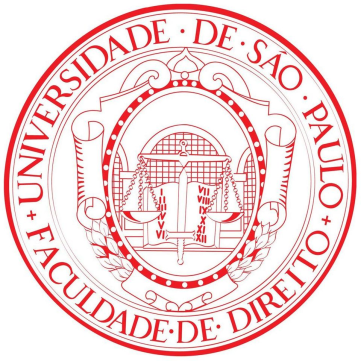 3. Voto qualificado do acionista minoritário
Caso Renuka
• Plano de recuperação judicial, aprovado pelos credores, previa o aumento do capital social da recuperanda e criação de UPI, a ser alienada;

• Estatuto social previa necessidade de aprovação de 80% do capital social para qualquer reorganização societária;

• Transferência de ativos de valores superiores a R$ 5 milhões de reais dependia de aprovação do Conselho de Administração, com “voto afirmativo” do acionista minoritário;

• Acionista minoritário votou contrariamente à criação da UPI;
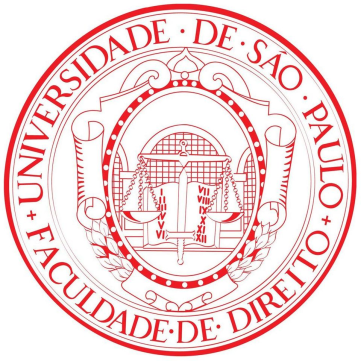 3. Voto qualificado do acionista minoritário
“Recuperação judicial. Sociedade anônima. Previsão de aumento do capital social no plano de recuperação judicial. Alegação de risco de diluição da participação acionária da agravante, acionista minoritária. Agravo de instrumento interposto contra decisão que dispensou o voto afirmativo da agravante, que em diversas oportunidades obstaculizou o cumprimento do plano de recuperação. A previsão de majoração do capital social, com aporte de recursos, é caminho que se mostrou adequado à situação atual da companhia, como foi bem justificado pelos administradores em AGE. Nestas condições, não se vê indicativo de abusividade na decisão da acionista majoritária, que se dispôs a aplicar recursos na companhia. Agravante que adotou posição conflitante com os interesses sociais, buscando apenas a prevalência de seus direitos, sem atuação proativa na recuperação judicial. Abusividade nas posições adotadas pela acionista minoritária. Decisão agravada que buscou apenas garantir o cumprimento do plano de recuperação judicial. Decisão mantida.”
(TJSP - AI nº 2257715-26.8.26.0000 – 2ª Câmara Reservada de Direito Empresarial – Des. Rel. Alexandre Marcondes – j. 30.7.18)
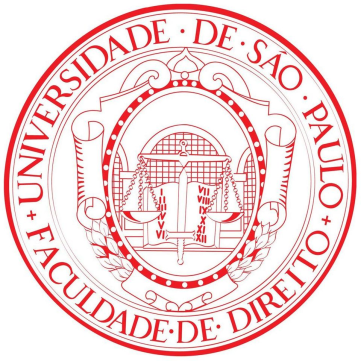 3. Voto qualificado do acionista minoritário
Caso Renuka
“Entretanto, é certo que o novo plano irá demandar reorganização societária, notadamente a respeito da constituição e alienação de UPIs, como expressamente previsto na cláusula 3.1 (fl. 341), previsão esta que poderá afetar os interesses da agravante, que pode, assim, renovar posição conflitante com os fins buscados no processo de recuperação da Companhia.
	Logo, neste cenário amplo, no qual pode ainda advir postura combativa da agravante, o recurso não perdeu seu objeto, sendo necessário deixar, desde já, afirmada a dispensa de voto afirmativo da agravante em situações nas quais se verifique posicionamento abusivo da acionista minoritária, em nítido conflito com os interesses defendidos no processo de recuperação.” (trecho do voto do Des. Relator)
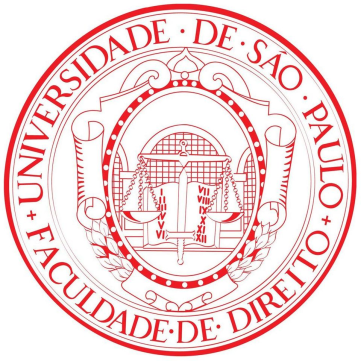 3. Voto qualificado do acionista minoritário
Caso Daslu
• Plano de recuperação previa a alienação da marca “Daslu”

• Acordo de acionistas previa ao acionista minoritário o direito de participação em qualquer negócio que envolvesse a marca “Daslu”

• Acordo de acionistas garantia ao minoritários o direito de veto que previsse a alienação de ativos por valor inferior ao que for arbitrado por umas das 4  grandes empresas de auditoria listada no pacto

• Acionistas minoritários cumpriram exerceram seu veto na instância societária e deram ciência da questão aos credores
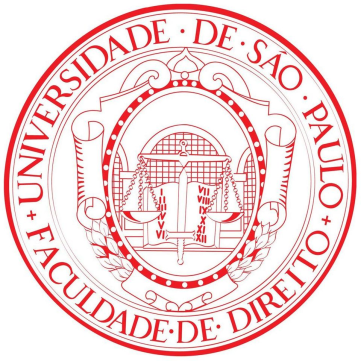 3. Voto qualificado do acionista minoritário
Caso Daslu
“Diante de tal situação e considerando-se que esta Câmara Reservada tem proclamado reiteradamente a soberania da assembleia-geral de credores para deliberar sobre o plano de recuperação judicial, não têm os acionistas minoritários o direito de vetar o plano aprovado pelo conclave de credores, sobrepondo-se seus interesses de sócios aos da sociedade-empresária e de todos os demais credores e interessados na preservação da empresa. O direito dos minoritários,mesmo que resguardado por pacto parassocial, não pode prevalecer sobre os direitos da própria companhia e de seus credores, os quais aprovaram o plano que veio instruído com o "Laudo Econômico-Financeiro" de fls. 220/276, atendendo-se, sob a ótica dos credores, a exigência do art. 53, III, da Lei nº 11.101/2005. Por isso mesmo, afirmei na decisão de fl. 496, que as querelas intrassocietárias deverão ser dirimidas no palco judicial adequado e não nos lindes do processo de recuperação judicial que abrange objetivos que pairam acima daqueles titularizados pelos sócios minoritários,majoritários ou controladores.” 
(TJSP – AI nº 0154311-66.2011.8.26.0000 – Câmara Reservada à Falência e Recuperação – Des. Rel. Pereira Calças – j. 24.1.12)
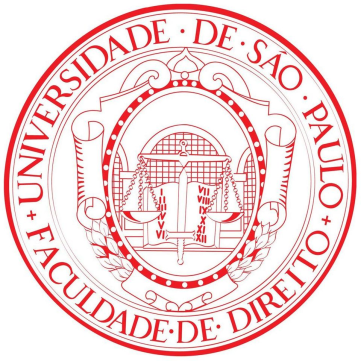 3. Voto qualificado do acionista minoritário
Lei nº 11.101/05
Art. 50. Constituem meios de recuperação judicial, observada a legislação pertinente a cada caso, dentre outros: 
(...)
II – cisão, incorporação, fusão ou transformação de sociedade, constituição de subsidiária integral, ou cessão de cotas ou ações, respeitados os direitos dos sócios, nos termos da legislação vigente; 

Art. 56. Havendo objeção de qualquer credor ao plano de recuperação judicial, o juiz convocará a assembléia-geral de credores para deliberar sobre o plano de recuperação. 
(...)
§ 3º O plano de recuperação judicial poderá sofrer alterações na assembléia-geral, desde que haja expressa concordância do devedor e em termos que não impliquem diminuição dos direitos exclusivamente dos credores ausentes.
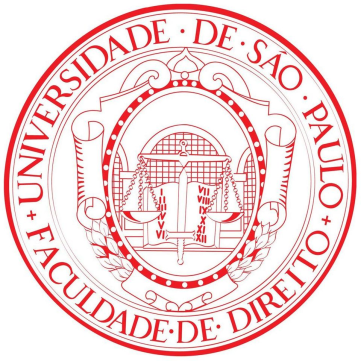 3. Voto qualificado do acionista minoritário
“De uma perspectiva para a função social da empresa e, por consequência, para  a tutela dos diversos interesses em jogo em torno dela, que vão muito além dos interesses dos sócios e dos administradores, seria de se admitir a aprovação de um plano de recuperação que se demonstrasse viável economicamente e que, além disso, contasse com o amplo apoio do conjunto de stakeholders (credores, trabalhadores etc.), ainda que o devedor (ou melhor dizendo, os sócios ou administradores do devedor) discordasse de sua implantação. Ao vedar essa possibilidade, de forma absoluta, exigindo que o plano eventualmente modificado pela assembléia geral conte necessariamente com a anuência do devedor, a lei brasileira pode levar a soluções incompatíveis com a função social da empresa”.
(MUNHOZ, Eduardo. Coord.: JUNIOR, Francisco Satiro de Souza; PITOMBO, Antônio Sérgio A. de Moraes. Comentários à Lei de Recuperação de Empresas e Falência, Ed. Revista dos Tribunais: 2005, p. 276.)
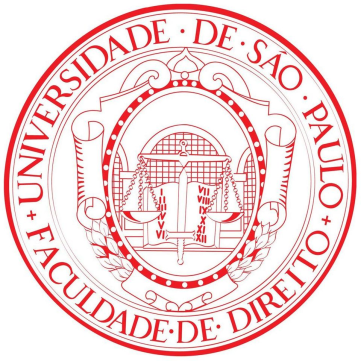 3. Voto qualificado do acionista minoritário
Trecho do parecer elaborado pelo Profº Francisco Satiro e apresentado na Recuperação Judicial da Oi S.A.:

“As competências reservadas a certos órgãos são da essência do equilíbrio da estrutura societária. E, nesse ponto, a Lei das S/As é compatível com a Lei 11.101/2005. Logo, não é por estar a companhia sob o regime de recuperação judicial que se permite a violação das regras estruturais de competência interna. Por ser sociedade anônima, é necessário que os praticados por representantes do devedor (diretores ou procuradores) contem com autorização dos órgãos competentes e venham acompanhados da outorga de poderes suficientes para tanto. A manifestação dada por quem não tem poderes ou sem a autorização específica do órgão competente no âmbito de uma sociedade anônima faz o ato inválido para todos os fins e efeitos.” 
(Processo nº 0203711 65.2016.8.19.0001 - 7ª Vara Empresarial da Comarca da Capital do Estado do Rio de Janeiro):
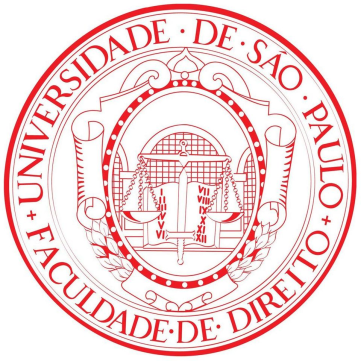 3. Voto qualificado do acionista minoritário
Trecho do parecer elaborado pelo Profº Fábio Ulhôa Coelho e apresentado na Recuperação Judicial da Oi S.A.:

“Nada na LRF, ou em seus princípios, nem mesmo no fundamental princípio da preservação da empresa, que justifique o afastamento da LSA, atinentes à formação da vontade da pessoa jurídica”.
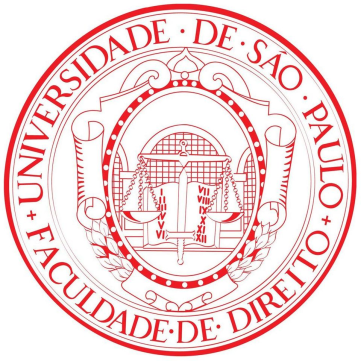 4. Competência para a solução do conflito societário
• Casos em que o estatuto social e/ou o acordo de acionistas prevê a solução de conflitos por Tribunal Arbitral

• Competência da jurisdição estatal: Conflito a ser dirimido nos autos da recuperação judicial x ação própria 

• Consequências para o processo de recuperação judicial
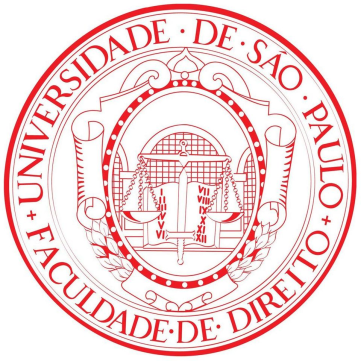 STJ – Conflito de Competência nº 157.099/RJ:

CONFLITO POSITIVO DE COMPETÊNCIA. JUÍZO ARBITRAL E JUÍZO DA RECUPERAÇÃO JUDICIAL. DISCUSSÃO ACERCA DA LEGALIDADE DE DISPOSIÇÕES INTEGRANTES DO PLANO DE SOERGUIMENTO. AUMENTO DE CAPITAL. ASSEMBLEIA DE ACIONISTAS. NÃO REALIZAÇÃO. CLÁUSULA COMPROMISSÓRIA PREVISTA NO ESTATUTO SOCIAL. QUESTÕES SOCIETÁRIAS. COMPETÊNCIA DO JUÍZO ARBITRAL.
(...)
7. A questão submetida ao juízo arbitral diz respeito à análise da higidez da formação da vontade da devedora quanto a disposições expressas no plano de soerguimento. As deliberações da assembleia de credores – apesar de sua soberania – estão sujeitas aos requisitos de validade dos atos jurídicos em geral. Precedente.
8. O art. 50, caput, da Lei 11.101/05, ao elencar os meios de recuperação judicial passíveis de integrar o plano de soerguimento, dispõe expressamente que tais meios devem observar a legislação pertinente a cada caso. Seu inciso II é ainda mais enfático ao prever que, em operações societárias, devem ser “respeitados os direitos dos sócios, nos termos da legislação vigente”. E, no particular, o objetivo da instauração do procedimento arbitral é justamente garantir o direito dos acionistas de deliberar em assembleia geral sobre questões que, supostamente, competem privativamente a eles, mas que passaram a integrar o plano de recuperação judicial sem sua anuência. CONFLITO CONHECIDO. DECLARADA A COMPETÊNCIA DO JUÍZO ARBITRAL. (Segunda Seção – Min. Rel. Marco Buzzi – Acórdão Rel. pela Min. Nancy Andrighi – DJE 30.10.18)
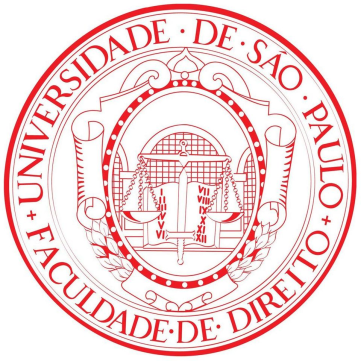 5. Direitos do acionista minoritário na falência
LRF:
• Acionista minoritário pode solicitar a falência (art. 97, II)

• Acionistas são credores subordinados na falência (art. 83, VIII, b)

• Crédito decorrente do recebimento da parcela do capital social na liquidação da sociedade não é oponível à massa falida (art. 83, § 2º)

• Ativos remanescentes da falência são entregues ao falido (art. 153)
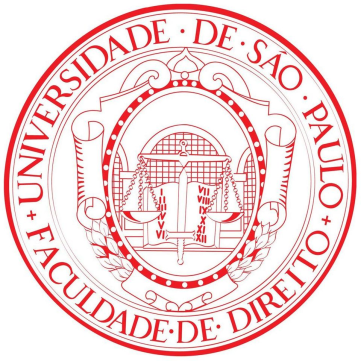 Bibliografia
ADAMEK, Marcelo Vieira Von. Abuso de Minoria em Direito Societário. Tese de Doutorado, Faculdade de Direito da USP – 2010.
 CARVALHOSA, Modesto. Comentários à Lei das Sociedades Anônimas: Lei nº 6.404, de 15 de dezembro de 1976, com as modificações das Leis nº 9.457, de 5 de maio de 1997, e nº 10.303, de 31 de outubro de 2001. 2º vol. São Paulo: Saraiva, 2003.
 CEREZETTI, Sheila Cristina Neder. A Recuperação Judicial das Sociedades por Ações: Princípio da Preservação da Empresa na Lei de Recuperação e Falência. São Paulo: Malheiros, 2012.
 COELHO, Fábio Ulhôa. Comentários à Lei de Falências. São Paulo: Saraiva, 2011.
 COELHO, Fábio Ulhoa. Limitação ao Exercício de Direitos Societários na Companhia em Recuperação Judicial. In: WAISBERG, Ivo; RIBEIRO, José Horácio Halfeld Rezende (Org.). Temas de Direito da Insolvência – Estudos em homenagem ao Professor Manoel Justino Bezerra Filho. São Paulo, 2017, p. 246-262.
COSTA, Daniel Carnio. Comentários Completos à Lei de Recuperação de Empresas e Falências. Vols. I, II e III. São Paulo: Juruá, 2015.
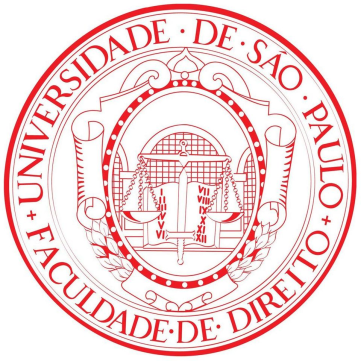 Bibliografia
ELIAS, Luis Vasco (coord). 10 anos da Lei de Recuperação de Empresas e Falências: Reflexos sobre a Reestruturação Empresarial no Brasil. São Paulo: Quartier Latin. 2015.
 FILHO, Alfredo Lamy; PEDREIRA, José Luiz Bulhões. A Lei das S.A. Vol. II: Pareceres. 2ª ed. Rio de Janeiro: Renovar, 1996.
 FRANÇA, Erasmo Valladão Azevedo e Novaes. Invalidade das Deliberações de Assembleia das S.A. e outros escritos sobre o tema da invalidade das deliberações sociais. 2ª ed. São Paulo: Malheiros, 2017.
 FRANÇA, Erasmo Valladão Azevedo e Novaes.Conflito de Interesses nas Assembléias de S.A. 2ª ed. São Paulo: Malheiros, 2014.
 JUNIOR, Francisco Satiro de Souza; PITOMBO, Antônio Sergio A. de Moraes (coord.) Comentários à Lei de Recuperação Judicial de Empresas e Falência. São Paulo: Revista dos Tribunais, 2007.
 MENEZES, Maurício Moreira Mendonça de. O Poder de Controle Nas Companhias Em Recuperação Judicial. Rio de Janeiro: Forense, 2012.
 PAIVA, Luiz Fernando Valente (coord.). Direito Falimentar e a Nova Lei de Falências e Recuperação de Empresas. São Paulo:  Quartier Latin, 2005.
  RESTIFFE, Paulo Sérgio. Recuperação de Empresas. São Paulo: Editora Manole, 2008.
 SACRAMONE, Marcelo Barbosa. Comentários à Lei de Recuperação de Empresas e Falência. São Paulo: Saraiva Educação, 2018.
 TOLEDO, Paulo F. C. Salles de.; ABRÃO, Carlos Henrique. Comentários à Lei de Recuperação de Empresas e Falências. 6ª ed. São Paulo: Saraiva, 2016.